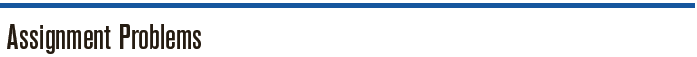 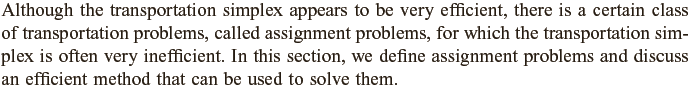 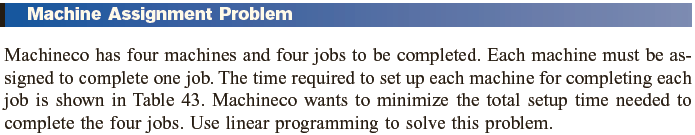 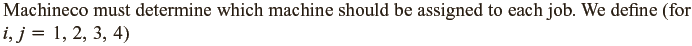 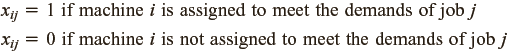 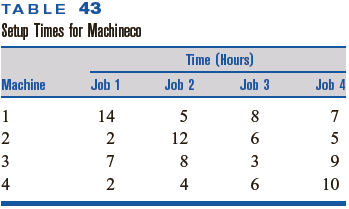 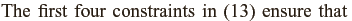 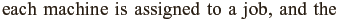 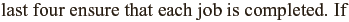 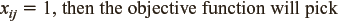 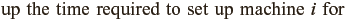 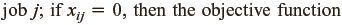 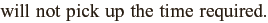 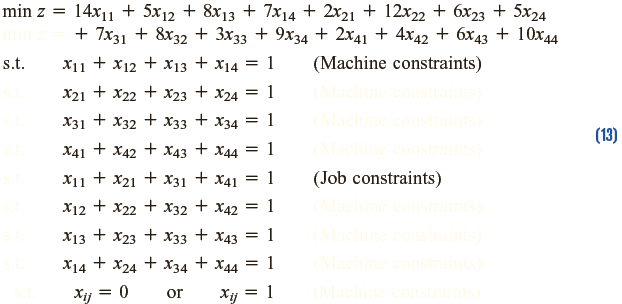 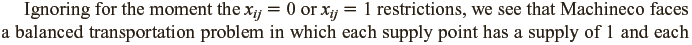 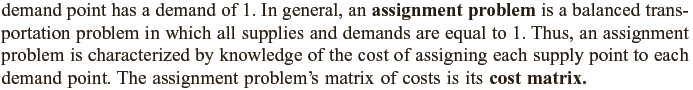 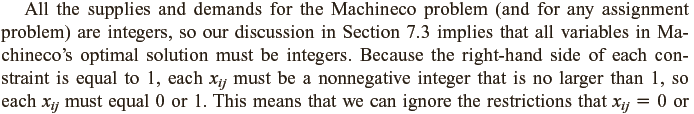 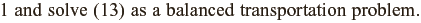 General Formulation for an Assignment Problem
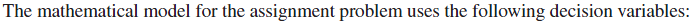 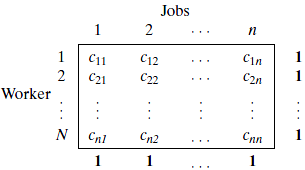 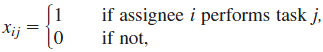 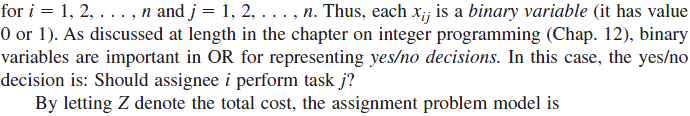 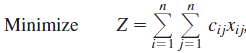 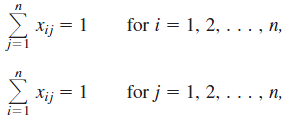 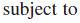 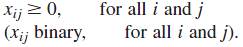 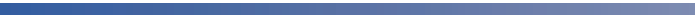 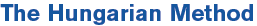 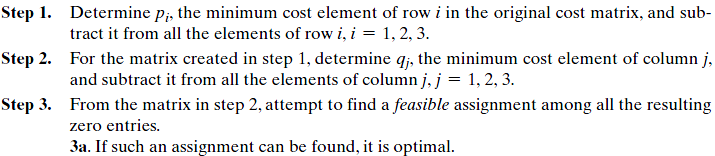 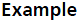 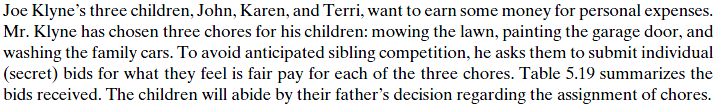 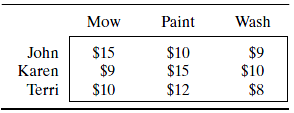 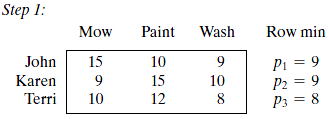 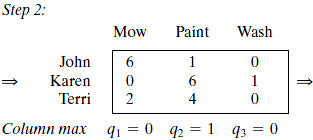 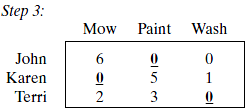 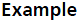 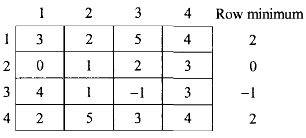 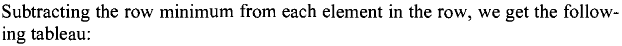 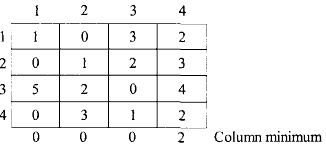 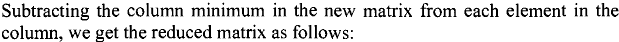 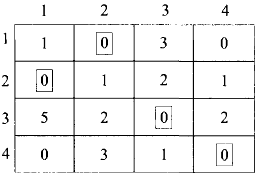 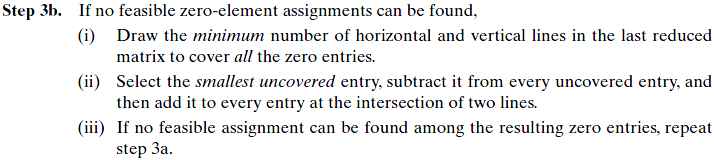 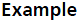 Suppose that the situation discussed in the first example is extended to four children and four chores. Following table summarized the cost elements of the problem
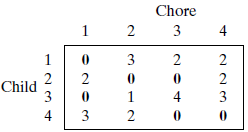 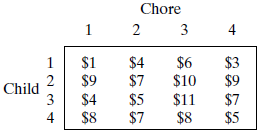 P1=1
P2=7
P3=4
P4=5
q1=0 q2=0  q3=3 q4=0
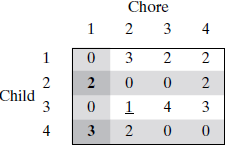 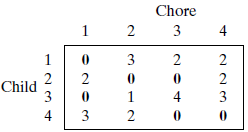 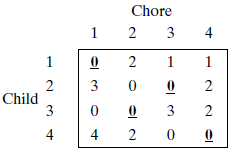 Then x11, x23, x32, x44 =1 is optimal solution with optimal objective function value Z=21$. Clearly other variables will be equal to zero.
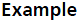 Suppose that following table summarized the cost elements of the problem with four machines and four duties. Solve the problem by Hungarian Method.
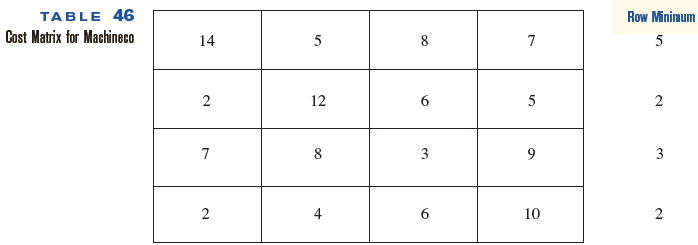 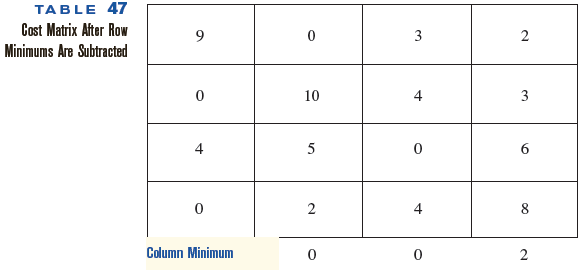 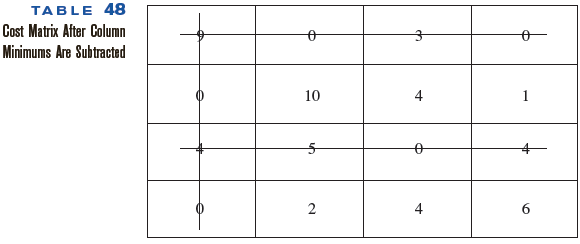 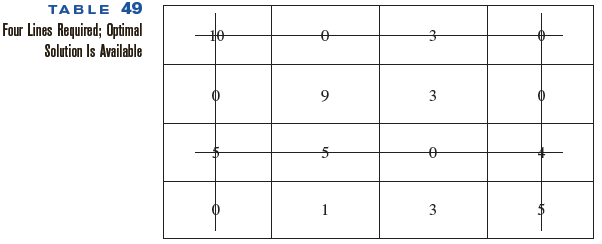 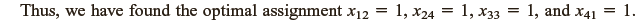